Global trends and good practices in higher education teaching and learningPontificia Universidad Catolica de Chile, SantiagoJuly 24th 2014
Sally Brown
http://sally-brown.net
Twitter @ProfSallyBrown
Emerita Professor, Leeds Metropolitan University,
Visiting Professor, University of Plymouth and Liverpool John Moores University
Formación docente de los profesores universitarios
“La calidad de una universidad va a estar en directa relación con la formación de los profesores universitarios. Es por esto que debemos trabajar para avanzar en su capacitación y perfeccionamiento docente”
Ignacio Sanchez D. Rector, Pontificia Universidad Católica de Chile, El Mercurio, 16 Junio 2014
Global trends
There are surprisingly varied  assumptions made about how learning,  teaching and assessment are actually undertaken in universities in different nations.
Greater mutual understanding in these of areas can be enormously helpful in supporting student learning, ensuring academics have fulfilling careers and  helping to make universities supportive learning communities.
Learning, Teaching and Assessment; Global Perspectives, (Palgrave Macmillan, November 2014) focuses on what kinds of  practices and approaches can best support students’ learning, engagement and achievement.
HEIs and nations need to recognise we work in a global environment
We have to behave inter-culturally and cross-culturally to survive, and dominant cultures must be sensitive about not imposing their cultural, pedagogic and academic expectations on other parts of the world.
Student and staff mobility, the impact of transnational education, a readiness by some nations to teach undergraduates as well as postgraduates in a language other than their own to protect and enhance recruitment, and the ubiquity of international software and platform providers all mitigate against drawing up the barricades around our own national university systems.
Education in universities needs to be a joint endeavour in which learners and teachers work in partnership.
This can never be an equal partnership, as the requirement for academics to make professional judgments on the achievements of students means there will always be a power imbalance between the two groups. 
Nevertheless, the balance of power is shifting, and a recognition of the importance of co-working, communicating effectively, and recognising the drivers that prompt the actions of both is essential.
Students in many nations take important roles within quality assurance activities and contribute actively to curriculum design.
We need to balance tensions between cost effectiveness of teaching and assessment approaches with pedagogic effectiveness
Mass delivery of content e.g. by MOOCs is cheap but will not be cost effective, if the paradigm in use neglects the importance of student engagement.
Poor quality computer-based assessment is also cheap, but good CBA requires teamwork, by technically competent systems designers, advanced subject experts and knowledgeable educational developers who understand how question design works well. 
We ignore at our peril five decades of research into what works well in university teaching if we go for quick fixes.
Education is transformative and can be either a locus for redressing disadvantage or conversely for reinforcing elitism.
Higher education can confer life-advantages to those who succeed. These are not just pecuniary, but also tend to include improved self-efficacy and confidence, enhanced global perspectives, mature competences and professional status. 
This places a heavy burden on academics since success or failure is likely to have high impact on lifelong achievements. 
The choices we make and the actions we take have social, political and economic impact on both individuals and society
This presentation aims to enable you to consider how far we share globally:
pedagogic approaches; 
compatible technologies for learning;
comparable learning contexts;
 shared languages for learning;
shared concepts of student support.
Do we have comparable pedagogic contexts?
Is your principal model of teaching one of transmission of knowledge or do you review learning as a partnership between teachers and students?
Do you value robust discussion in class, or is it more important to achieve consensus?
Is there a significant power distance between academics and students, or is the pedagogic context quite informal?
Diversity in classroom teaching approaches
Some HEIs in Pacific Rim nations providing substantially more one-to-one support than they might expect in the UK;
Some nations provide substantially less support than is common in other nations (for example, in some HEIs in Italy is not uncommon for the (very low) fees to cover only mass lectures, with seminars and personal tutoring available as extras.
Surprises in the international context
Students studying away from home often find approaches, methods, content and context very different from what they are used to;
Staff with diverse student cohorts are often surprised by student attributes and behaviours;
Institutions are not always well set up to support international students and recognise their achievements.
Further cultural issues:
Students from cultures where the genders are usually strictly segregated may find activities like group work and presentations challenging initially;
There can be issues around students who are not prepared to ask questions in class or seek support, for fear of ‘losing face’, or causing the teacher to ‘lose face’ ;
There is diversity in the extent to which robust discussion is valued, with students from some cultures preferring to focus on the importance of harmony and co-operation within the group rather the interests of the individual within it (Ryan 2000).
Cultural mores can impact on expectations
“Eastern, Latin American and some Carribean cultures can, for example, deem it rude to make firm eye contact: while in the UK it is often thought rude not too.” (Grace and Gravestock 2009 p 61)
This can be problematic where the assessment criteria for a presentation specifically mention eye contact, which may be difficult for some female students from the Indian sub-continent and others.
Variations in approaches based on cultural factors
These can centre on the extent to which historical texts and previously accumulated knowledge is respected and how much students are expected to have their own ideas, , how far authority figures, including teachers are respected (or not) and in particular, how far it is acceptable to be overtly critical of authoritative texts or figures and whether a ‘correct’ answer is sought and the extent to which alternative responses are acceptable. 
(Ryan op cit 2000)
What do students say on the authoritative role of the tutor?
“It was a shock for me to find that I wasn’t going to be marked by the tutor but by other students. How can they possibly be able to do that? The tutors should be doing this because they have the knowledge that we don’t have”.
“In our test we had to examine a patient whose comments on my proficiency formed part of the assessment. How can that be right? They know nothing of clinical matters.”
On ways of relating to others
“Home students are at such a great advantage over us. They seem to laugh and chat with the teachers in a very familiar way. We feel like outsiders and I think we are disadvantaged when it comes to the tests”.
“The tutor went through the criteria for the presentation with us, emphasising things like body language and eye contact but he didn’t understand that that would be a problem for me to look straight at all the male students”.
Comparable learning contexts? How far do you:
You socialise with students?
Encourage interruptions and questions in lectures?
Accept gifts from your students?
Encourage opposing views from students?
Provide detailed feedback and advice on draft assignments?
Routinely spend time with students after lectures?
Ask your students to call you by your first name?
Require them to participate in group assignments?
Allow them to negotiate marks? 
Timetable exams on weekends?
What do students say on religious issues?
“We had two exams in one day, both lasting three hours. I had difficulty concentrating in the second one as I had been fasting since dawn. I didn’t really feel I did my best.”
“It was very uncomfortable for me taking an exam on a Saturday morning as it was our sabbath”.
Comparable technological environments? Do you expect your students to:
Have access to the internet at home? 
Bring their own devices to class (BYOD) and use them in lessons?
Submit assignments and receive feedback electronically?
Access core subject content on-line before they come to classes?
And thinking about  your teaching staff:
Are they qualified and enthusiastic advocates for using technology to support learning? Are they techno-tentatives? Refuseniks?
Do you use an assessment management system across the university for alignment of assignments to learning outcomes, submission and return of work, recording and presentation to exam boards of marks?
Do they mainly interact with students electronically or in person?
Is communication to and between staff (plans, policies, developments, initiatives) mainly done face-to-face or virtually?
Teaching and technologies
The traditional lecture with little interaction is much more common in some nations than others;
 Students can expect different modes of delivery and diversity in the level of provision of support materials including handouts, electronic texts and social learning environments, depending where they are studying. 
Up-to-date IT equipment and even continuous electricity supplies to power computers are not ubiquitous.
Shared concepts of student support. Do you
Adopt a close, caring and nurturing approach to students where the teacher's role is akin to that of a parent?
Regularly stay after lectures for 30-60 minutes to answer questions?
Regard students as independent, autonomous adults, capable of making their own decisions of how much and how hard to study?
Principally have contact  with students in lecture theatre or is there much contact on an individual level?
Do parents have a central role in the educational transaction?
What do students say on expectations of a supportive relationship
“He told us we could come to his office if there was something we didn’t understand, so I went, but after only half an hour, he said he had to go off to meeting, so I didn’t feel he had really helped me much”.
Some key questions on student support
Is recruitment undertaken to ensure students have the potential to succeed?
Is induction framed appropriately to welcome international students?
Are steps taken proactively to ensure international students have a good chance of integrating with their study cohorts?
Is the right kind of support offered (language, crisis support, befriending etc?)
Comparable assessment contexts?
There are likely to be differences in emphasis on unseen time-constrained exams, multiple choice questions and oral defences, vivas and presentations, which are much more common in Northern Europe and Scandinavia than in the UK;
 Group assessment is strongly encouraged in some nations , where problem based learning is commonplace and is frowned on or banned in others (In Denmark for example it was illegal to assess students in groups until very recently ).
Purposes of assessment
In some nations and contexts, assessment has a single purpose:, it exists primarily to judge the extent of the achievement of the learning outcomes  summatively.
Where this is the case, the type of assessments in use tend to be restricted to traditional formats, particularly unseen time constrained exams
  Your “Principios orientadores para una docencia calidad UC” say:
El docente de excelencia, por ende, utiliza la evaluacion como insumo para appdizaje.
Other purposes can include:
Determining readiness to progress to the next level of study;
Deciding with what grade or classification students will graduate;
Enabling a judgment to be made about whether a student is fit to practice in a clinical or other professional setting;
Determiningwhether professional requirements have been satisfied sufficiently to achieve professional accreditation;
Providing statistics for internal and external agencies.
What is being assessed?
In some nations accurately demonstrating the learning of by heart of tutor-delivered content is most highly prized, whereas elsewhere, use of that information in context is the prime expectation. As Beetham (2010) proposes: 
‘When the focus is on accuracy of reproduction, learners will be given opportunities to practise the required concept or skill until they can reproduce it exactly as taught. When the focus is on internalisation, learners will be given opportunities to integrate a concept or skill with their existing beliefs and capabilities, to reflect on what it means to them, and to make sense of it in a variety of ways’ (Beetham, 2010, p33)
What do students say on dealing with unfamiliar assessment formats
“I couldn’t believe it when they told me there was no written exam. At first I thought it was wonderful but now I’m really worried because I don’t know what I am supposed to be doing.”
“I’ve never given an oral presentation before. Back home all our exams were written ones, so it was very nerve-wracking for me to have to stand up in front of everyone, with them all looking at me. It made it really hard for me to concentrate on what I was saying, even though I had done lots of preparation.”
More unfamiliar formats
“In my country, you only really get to do a viva for a post-graduate qualification so it was a shock to me to find that I was expected to do them for my course on my year abroad.”
“Back home exams only last a couple of hours, or three at the most. Here they are six hour marathons, sometimes more. It’s really exhausting.”
Ryan and Carroll (2005) note common problems about students complying with word length regulations: for some African students, starting into the main body of the essay without a preamble is considered impolite, for example, meaning they frequently go considerably over length, while other students whose first language is not English comment on the problem of writing at length when their previous writing assignments have been 1,000 words long or so.
Diverse expectations concerning feedback
There are considerable differences in expectations internationally about the type, timing and purpose of feedback;
There is diversity in the explicitness of criteria and the amount of support students can expect if they are struggling with work. 
In some nations, multiple assessment opportunities are provided, and students failing modules simply pick up credits else where (in Australia and New Zealand for example) and other nations, like the UK have much more hidebound regulations on progression issues.
Surprises about the assessment context
“I can’t imagine anyone back home bringing their families along to watch them presenting university course work, but here they all come along, aunties and cousins and grannies. I felt rather lonely doing mine all on my own”
“He gave me a B- for my essay. Back home I never got less than an A or maybe an A- so I went to see what the problem was, and he more or less brushed me off, saying it was fine. But it’s not fine! It’ll play hell with my Grade Point Average when I go back home”
On right answers
“They tell us to read around the topic and give us long book lists to help us prepare for writing essays, but how do you know where to start? I wanted to know which was the best book for me to concentrate on but no one would help me find it. In my country the books we need to study properly are indicated and everyone knows what they are.”
“In the lecture she gave us information about three different approaches to the subject, but she never told us which one was the right one. When I asked her about it, she said it was up to me to decide. How am I supposed to do that? She is the expert! So now I just don’t know what to write in my essay”
On language
“I’ve never been asked to write an essay as long as this before. Back home I was getting on really well with my written English, but what they asked for was usually only around 1,000 words long. This just takes so much time to get it right.”
“I went to my tutor and asked him to proof read my dissertation but he refused to help me. I am paying so much money as an overseas student here and I expected them to be more helpful to me.”
Contested terms which do not automatically translate include:
Assessment and evaluation: the terms tend to be reverses in the UK and  the US, with the former meaning  the grades and marks we give students and the latter meaning the comments students give on teaching staff in the UK and vice versa in the US. International practice elsewhere varies
Faculty/staff/administration:
‘Faculty’ in the UK is an organisational term to describe groups of subjects or departments,, but in the US the term means academic teachers;
The term ‘instructor’ is used in the US for teaching staff, but in the UK these are technicians;
Professor in the UK is a status only reached after extensive application processes, is more widely used elsewhere;
University staff in the UK are all employees, but in the US it means professional and clerical administrators;
 US ‘Administrators’ are termed Senior Managers in the UK.
In conclusion, for good global learning and teaching practice we need to:
Provide clarity about mutual expectations in the classroom and in assessments;
If you are uncertain about what students feel about an issue, it’s often a good idea to ask them, sensitively and privately;
Be prepared for some students from some cultures to give you the answer they think you want (‘No, I’m fine’);
Be aware of international differences in practice and be open to diversity.
References and further reading
Beetham, H. (2010) Active learning in Technology-Rich Contexts, in Beetham, H. and Sharpe, R. Rethinking Pedagogy for a Digital age: designing for 21st Century learning, Abingdon: Routledge.
Brown, S. (2014) Learning, Teaching and Assesment in Higher Education: Global perspectives, Basingstoke Palgrave Macmillan
Carless, D., Joughin, G., Ngar-Fun, Liu. et al (2006) How Assessment supports learning: Learning orientated assessment in action, Hong Kong University Press.
Carroll, J. and Ryan, J. (2005) Teaching International students: improving learning for all, London: Routledge SEDA series.
Further references
Flint, N. R. and Johnson, B. (2011) Towards fairer university assessment: addressing the concerns of students, London: Routledge.
Grace, S. and Gravestock, P. (2009) Inclusion and Diversity: meeting the needs of all students. Key guides for effective teaching in Higher Education, Abingdon: Routledge.
Humfrey C (1999) Managing International students Open University Press, Buckingham
Jones, E. and Brown, S. (Eds) (2008) Internationalising Higher Education, London: Routledge.
More refernces
McNamara, D. and Harris, R. (1997) Overseas students in Higher Education: issues in teaching and learning, London: Routledge 
Ryan, J. (2000) A Guide to Teaching International Students, Oxford: Oxford Centre for Staff and Learning Development.
Wisker, G. (2001) Good practice working with international students, Birmingham: SEDA paper 110, the Staff and educational Development Association.
These and other slides will be available on my website at www.sally-brown.net
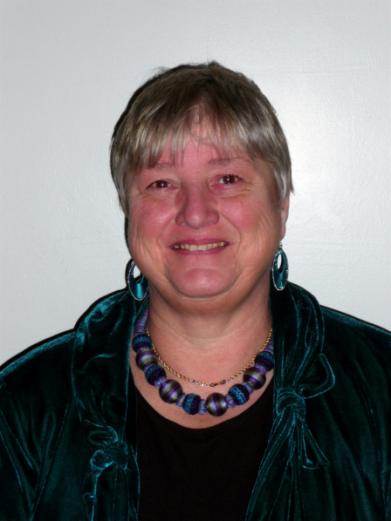